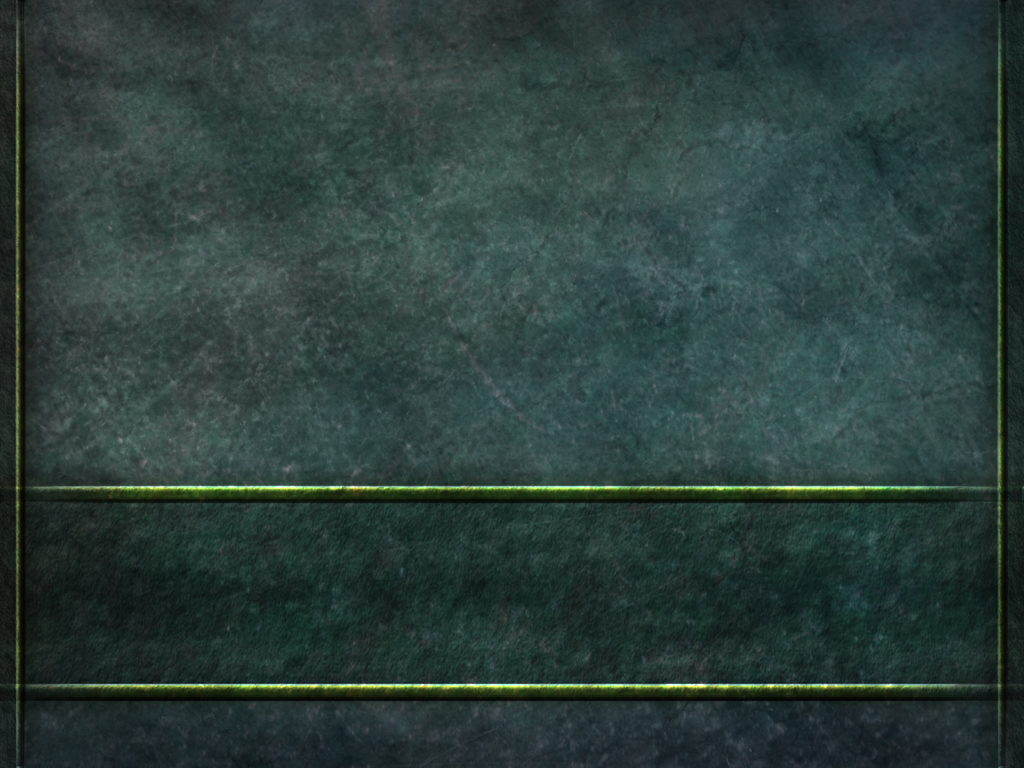 恩典圣经学院 107





旧约中的弥赛亚
The Messiah in the Old Testament
课程目标  Course Objectives: 
这门课程将完成以下目标 The objectives of this course are to:
由经文证明耶稣是将要来救赎世界的弥赛亚。
	Prove from the Scriptures that Jesus is the Messiah who has come to redeem the world. 
说明耶稣的生命和事工如何应验了神自伊甸园开始就向我们所发出的应许。
	Explain how Jesus’ life and ministry fulfilled the promises that God had been making since the Garden of Eden. 
帮助我们明白弥赛亚的预言如何涵盖祂的第一次来临和第二次来临。
	Help us understand how the Messianic prophecies spoke of the Messiah’s first and second comings. 
4.  使我们确信神持守祂所有的应许。
	Make us confident that God keeps every promise that He makes.
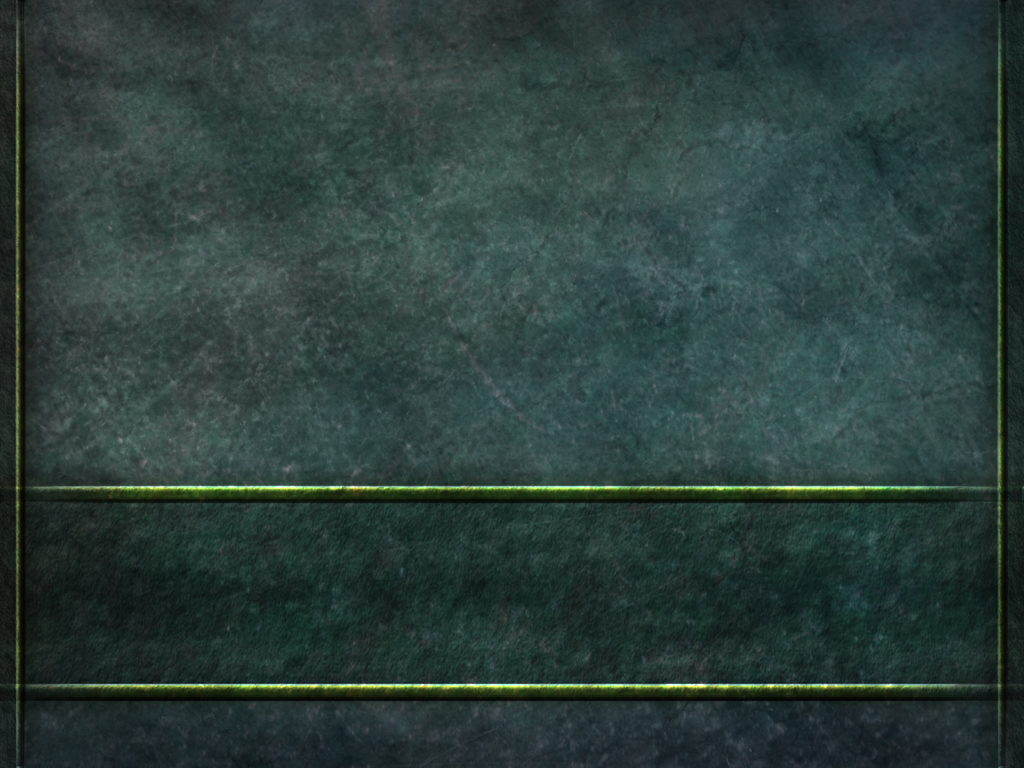 Part 1
第一部分






律法书中的弥赛亚
The Messiah in the Law
“Everything must be fulfilled that is written about me in the Law of Moses, the Prophets and the Psalms.” Then he opened their minds so they could understand the Scriptures. (Luke 24:44–45)
耶稣对他们说：「这就是我从前与你们同在之时所告诉你们的话说：摩西的律法、先知的书，和诗篇上所记的，凡指着我的话都必须应验。」45 于是耶稣开他们的心窍，使他们能明白圣经， 
(路加福音 24:44–45)
“When they had passed through Amphipolis and Apollonia, they came to Thessalonica, where there was a Jewish synagogue. As his custom was, Paul went into the synagogue, and on three Sabbath days he reasoned with them from the Scriptures, explaining and proving that the Christ had to suffer and rise from the dead. “This Jesus I am proclaiming to you is the Christ,” he said. Some of the Jews were persuaded and joined Paul and Silas, as did a large number of God-fearing Greeks and not a few prominent women.” (Acts 17:1–4)
保罗和西拉经过暗妃坡里、亚波罗尼亚，来到帖撒罗尼迦，在那里有犹太人的会堂。2 保罗照他素常的规矩进去，一连三个安息日，本着圣经与他们辩论，3 讲解陈明基督必须受害，从死里复活；又说：「我所传与你们的这位耶稣就是基督。」4 他们中间有些人听了劝，就附从保罗和西拉，并有许多虔敬的希腊人，尊贵的妇女也不少。 (使徒行传 17:1–4)
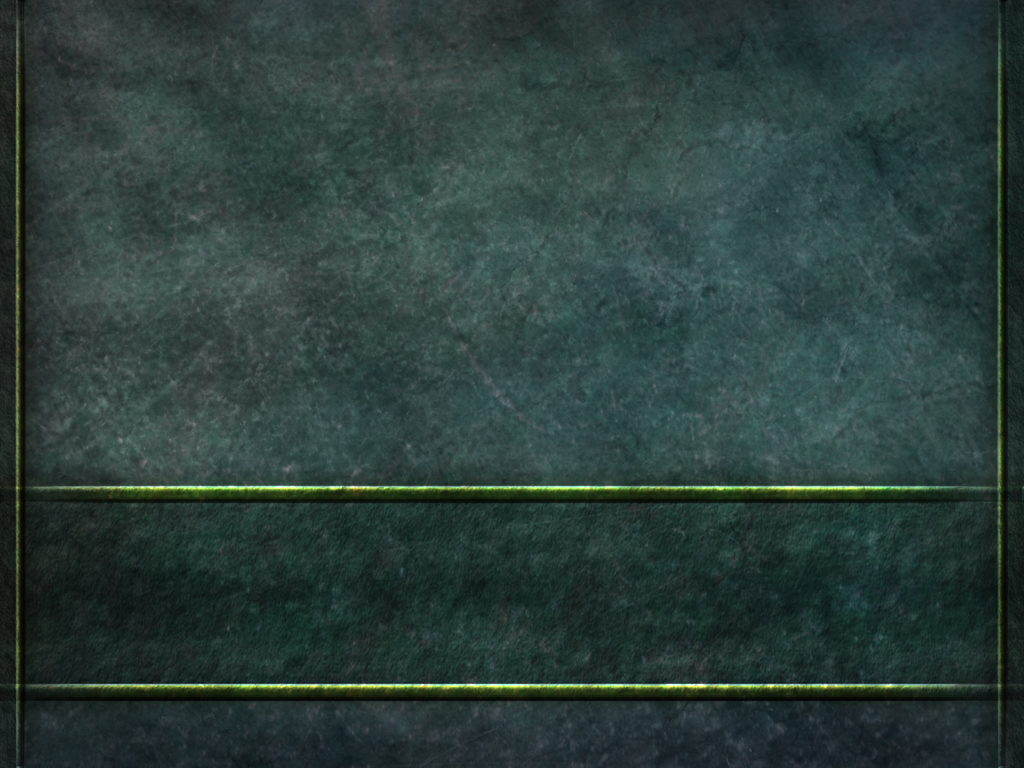 Lesson 1
第一课





The Concept of the Messiah
弥赛亚的观念
THE MESSIAH EXPECTATION
对弥赛亚的期盼
Today most Jewish people believe that the Messianic prophecies were not about a person but simply a hope of a glorious future.
现今大多数的犹太人相信有关弥赛亚的预言不是关乎一个人而仅是对辉煌的未来的盼望
At the time of the New Testament there was an expectation that the Messiah would be a real person.
在新约时代人们期盼弥赛亚是一个真实的人
THE MESSIAH EXPECTATION
对弥赛亚的期盼
Matthew 11:2-3 
“When John heard in prison what Christ was doing, he sent his disciples to ask him, “Are you the one who was to come, or should we expect someone else?”
马太福音 11:2–3  
2 约翰在监里听见基督所做的事，就打发两个门徒去，3 问他说：「那将要来的是你吗？还是我们等候别人呢？」
THE MESSIAH EXPECTATION
对弥赛亚的期盼
John 4:25 
“The woman said, “I know that Messiah” (called Christ) “is coming. When he comes, he will explain everything to us.”
约翰福音 4:25 
妇人说：「我知道弥赛亚（就是那称为基督的）要来；他来了，必将一切的事都告诉我们。」
THE MESSIAH EXPECTATION
对弥赛亚的期盼
John 11:27 
“Yes, Lord,” she told him, “I believe that you are the Christ, the Son of God, who was to come into the world.”
约翰福音 11:27  
27 马大说：「主啊，是的，我信你是基督，是　神的儿子，就是那要临到世界的。」
THE MESSIAH EXPECTATION
对弥赛亚的期盼
They expected that the Messiah would …
他们盼望弥赛亚将要……
BE BORN IN BETHLEHEM
降生在伯利恒
“When he had called together all the people’s chief priests and teachers of the law, he asked them where the Christ was to be born. “In Bethlehem in Judea,” they replied, “for this is what the prophet has written: “ ‘But you, Bethlehem, in the land of Judah, are by no means least among the rulers of Judah; for out of you will come a ruler who will be the shepherd of my people Israel.” (Matthew 2:4–7) 
4 他就召齐了祭司长和民间的文士，问他们说：「基督当生在何处？」5 他们回答说：「在犹太的伯利恒。因为有先知记着，说： 6 犹大地的伯利恒啊， 你在犹大诸城中并不是最小的； 因为将来有一位君王要从你那里出来， 牧养我以色列民。」 7 当下，希律暗暗地召了博士来，细问那星是什么时候出现的，马太福音 2：4–7
THE MESSIAH EXPECTATION
对弥赛亚的期盼
They expected that the Messiah would …
他们盼望弥赛亚将要……
BE THE SON OF DAVID
是大卫的子孙
“What do you think about the Christ? Whose son is he?” “The son of David,” they replied. (Matthew 22:42)
「……你们的意见如何？他是谁的子孙呢？」他们回答说：「是大卫的子孙。」马太福音 22:42
They expected that the Messiah would …
他们盼望弥赛亚将要……
HAVE A MYSTERIOUS ORIGIN
有着神秘的源头
“When the Christ comes, no one will know where he is from.” (John 7:26-27)
只是基督来的时候，没有人知道他从哪里来。 (约翰福音 7:26–27 )   同时
“How can the Christ come from Galilee? Does not the Scripture say that the Christ will come from David’s family and from Bethlehem, the town where David lived?” (John 7:41–42) 
「基督岂是从加利利出来的吗？42 经上岂不是说『基督是大卫的后裔，从大卫本乡伯利恒出来的』吗？」 (约翰福音 7:41–42)
THE MESSIAH EXPECTATION
对弥赛亚的期盼
THE MESSIAH EXPECTATION
对弥赛亚的期盼
They expected that the Messiah would …
他们盼望弥赛亚将要……
BE A TEACHER
是一个教师
“I know that Messiah” (called Christ) “is coming. When he comes, he will explain everything to us.” (John 4:25-26) 
妇人说：「我知道弥赛亚（就是那称为基督的）要来；他来了，必将一切的事都告诉我们。」26 耶稣说：「这和你说话的就是他！」(约翰福音 4：25–26)
THE MESSIAH EXPECTATION
对弥赛亚的期盼
They expected that the Messiah would …
他们盼望弥赛亚将要……
REDEEM THE PEOPLE OF ISRAEL
救赎以色列的百姓
“The chief priests and our rulers handed him over to be sentenced to death, and they crucified him; but we had hoped that he was the one who was going to redeem Israel.” (Luke 24:20–21) 
20 祭司长和我们的官府竟把他解去，定了死罪，钉在十字架上。21 但我们素来所盼望、要赎以色列民的就是他！不但如此，而且这事成就，现在已经三天了。 (路加福音 24：20–21)
THE MESSIAH EXPECTATION
对弥赛亚的期盼
They expected that the Messiah would …
他们盼望弥赛亚将要……
NEVER DIE
永远活着
“We have heard from the Law that the Christ will remain forever, so how can you say, ‘The Son of Man must be lifted up’? Who is this ‘Son of Man’?” (John 12:34)
34 众人回答说：「我们听见律法上有话说，基督是永存的，你怎么说『人子必须被举起来』呢？这人子是谁呢？」约翰福音 12：34 (CUV) 
See Psalm 89:36; Isaiah 9:7; Daniel 7:14 
参考诗篇89:36 ；以赛亚书9:7 ；但以理书7:14
THE MESSIAH EXPECTATION
对弥赛亚的期盼
Mark 9:31-32
“The Son of Man is going to be betrayed into the hands of men. They will kill him, and after three days he will rise.”
马可福音 9：31–32 
31 于是教训门徒，说：「人子将要被交在人手里，他们要杀害他；被杀以后，过三天他要复活。」32 门徒却不明白这话，又不敢问他。
THE MESSIAH EXPECTATION
对弥赛亚的期盼
“How foolish you are, and how slow of heart to believe all that the prophets have spoken! Did not the Christ have to suffer these things and then enter his glory?” And beginning with Moses and all the Prophets, he explained to them what was said in all the Scriptures concerning himself” (Luke 24:25–27). 
25 耶稣对他们说：「无知的人哪，先知所说的一切话，你们的心信得太迟钝了。26 基督这样受害，又进入他的荣耀，岂不是应当的吗？」27 于是从摩西和众先知起，凡经上所指着自己的话都给他们讲解明白了。路加福音 24：25–27
WHAT IS A “MESSIAH”?
“弥赛亚”是什么？

The Old Testament word for “Messiah” was “mashiach.” (39 times).
旧约关于弥赛亚的用词是“mashiach “ (39次）
Always translated “anointed” or “anointed one”.
通常翻译为“受膏的”或“受膏者” 
Septuagint: “christos”.  
七十士译本（旧约圣经的希腊文译本）翻译为“christos”
WHAT IS A MESSIAH?
弥赛亚是什么？
ANOINT = apply oil to something
膏立= 将油浇在上面
rubbing a shield with oil (“Get up, you officers, oil the shields!” - Isaiah 21:5)
用油抹盾牌（首领啊，你们起来， 用油抹盾牌。——以赛亚书 21：5 。）
painting a house (“I will build myself a great palace with spacious upper rooms.” So he makes large windows in it, panels it with cedar and decorates (paints) it in red.” - Jeremiah 22:14)
刷房间(他说：我要为自己盖广大的房、宽敞的楼， 为自己开窗户。 这楼房的护墙板是香柏木的， 楼房是丹色油漆的。 耶利米书 22:14)
applying oil to the body (“You drink wine by the bowlful and use the finest lotions, but you do not grieve over the ruin of Joseph.” - Amos 6:6) 
用油抹身体(以大碗喝酒，用上等的油抹身， 却不为约瑟的苦难担忧。 阿摩司书 6：6)
CEREMONIAL ANOINTING
膏立的礼仪
tabernacle, altar or laver (“Take the anointing oil and anoint the tabernacle and everything in it; consecrate it and all its furnishings, and it will be holy. Then anoint the altar of burnt offering and all its utensils; consecrate the altar, and it will be most holy. Anoint the basin and its stand and consecrate them.” (Exodus 40:9–11)
会幕，祭坛或盆 (9 用膏油把帐幕和其中所有的都抹上，使帐幕和一切器具成圣，就都成圣。10 又要抹燔祭坛和一切器具，使坛成圣，就都成为至圣。11 要抹洗濯盆和盆座，使盆成圣。出埃及记 40：9–11)
the sin offering - “Sacrifice a bull each day as a sin offering to make atonement. Purify the altar by making atonement for it and anoint it to consecrate it.” (Exodus 29:36)
赎罪祭 - (每天要献公牛一只为赎罪祭。你洁净坛的时候，坛就洁净了；且要用膏抹坛，使坛成圣。出埃及记 29：36)
WHAT IS A MESSIAH?
弥赛亚是什么？
WHAT IS A MESSIAH?
弥赛亚是什么？
CEREMONIAL ANOINTING OF PEOPLE
膏立人的礼仪
Kings: such as Saul and David. 
君王：如扫罗和大卫
See 1 Samuel 16:1,13 -- “The LORD said to Samuel, “How long will you mourn for Saul, since I have rejected him as king over Israel? Fill your horn with oil and be on your way; I am sending you to Jesse of Bethlehem. I have chosen one of his sons to be king.” So Samuel took the horn of oil and anointed him in the presence of his brothers, and from that day on the Spirit of the LORD came upon David in power.”
参考撒母耳记上 16：1 ，13——“1 耶和华对撒母耳说：「我既厌弃扫罗作以色列的王，你为他悲伤要到几时呢？你将膏油盛满了角，我差遣你往伯利恒人耶西那里去；因为我在他众子之内，预定一个作王的。」13 撒母耳就用角里的膏油，在他诸兄中膏了他。从这日起，耶和华的灵就大大感动大卫。撒母耳起身回拉玛去了。“
WHAT IS A MESSIAH?
弥赛亚是什么？
CEREMONIAL ANOINTING OF PEOPLE
膏立人的礼仪
High priests and other priests: 
大祭司和其他祭司
See Exodus 29:7-9 -- “Take the anointing oil and anoint him by pouring it on his head … in this way you shall ordain Aaron and his sons.”
参见出埃及记 29：7–9 —— 就把膏油倒在他头上膏他。 要叫他的儿子来，给他们穿上内袍。 给亚伦和他儿子束上腰带，包上裹头巾，他们就凭永远的定例得了祭司的职任。又要将亚伦和他儿子分别为圣。
WHAT IS A MESSIAH?
弥赛亚是什么？
CEREMONIAL ANOINTING OF PEOPLE
膏立人的礼仪
Prophets: Twice there is mention of anointing a prophet.
先知：两次提到膏立先知
Example: 1 Kings 19:16 -- “Also, anoint Jehu son of Nimshi king over Israel, and anoint Elisha son of Shaphat from Abel Meholah to succeed you as prophet.”
例如：列王纪上 19：16 —— 又膏宁示的孙子耶户作以色列王，并膏亚伯·米何拉人沙法的儿子以利沙作先知接续你。
WHAT IS A MESSIAH?
弥赛亚是什么？
MESSIAH = “anointed one”
弥赛亚 = “受膏者”
a special person set apart from all others, holy and sacred, and dedicated to the Lord’s service and purposes
将一个特殊的人与所有人分别开，分别为圣的服事神或被神使用
OTHER NAMES OF MESSIAH
弥赛亚的其他称呼
OTHER NAMES OF MESSIAH
弥赛亚的其他称呼
Numbers 24:15-19 = “The oracle of Balaam son of Beor, the oracle of one whose eye sees clearly, the oracle of one who hears the words of God, who has knowledge from the Most High, who sees a vision from the Almighty, who falls prostrate, and whose eyes are opened: “I see him, but not now; I behold him, but not near. A star will come out of Jacob; a scepter will rise out of Israel. He will crush the foreheads of Moab, the skulls of all the sons of Sheth. Edom will be conquered; Seir, his enemy, will be conquered, but Israel will grow strong. A ruler will come out of Jacob and destroy the survivors of the city.”
民数记 24：15–19 = 15 他就题起诗歌说： 比珥的儿子巴兰说： 眼目闭住的人说， 16 得听　神的言语， 明白至高者的意旨， 看见全能者的异象， 眼目睁开而仆倒的人说： 17 我看他却不在现时； 我望他却不在近日。 有星要出于雅各，有杖要兴于以色列， 必打破摩押的四角，毁坏扰乱之子。 18 他必得以东为基业， 又得仇敌之地西珥为产业； 以色列必行事勇敢。 19 有一位出于雅各的，必掌大权； 他要除灭城中的余民。
Deuteronomy 18:15-18 “The LORD your God will raise up for you a prophet like me from among your own brothers. You must listen to him. For this is what you asked of the LORD your God at Horeb on the day of the assembly when you said, “Let us not hear the voice of the LORD our God nor see this great fire anymore, or we will die.” The LORD said to me: “What they say is good. I will raise up for them a prophet like you from among their brothers; I will put my words in his mouth, and he will tell them everything I command him.”  (see John 1:21 They asked him, “Are you Elijah?” He said, “I am not.” “Are you the Prophet?” He answered, “No.” and also John 6:14 “After the people saw the miraculous sign that Jesus did, they began to say, “Surely this is the Prophet who is to come into the world.”)
申命记 18:15–18  耶和华—你的　神要从你们弟兄中间给你兴起一位先知，像我，你们要听从他。16 正如你在何烈山大会的日子求耶和华—你　神一切的话，说：『求你不再叫我听见耶和华—我　神的声音，也不再叫我看见这大火，免得我死亡。』17 耶和华就对我说：『他们所说的是。18 我必在他们弟兄中间给他们兴起一位先知，像你。我要将当说的话传给他；他要将我一切所吩咐的都传给他们。 
参看约翰福音 1：21 他们又问他说：「这样，你是谁呢？是以利亚吗？」他说：「我不是。」「是那先知吗？」他回答说：「不是。」以及约翰福音 6：14 众人看见耶稣所行的神迹，就说：「这真是那要到世间来的先知！」
OTHER NAMES OF MESSIAH
弥赛亚的其他名字
Job 19:25 
“I know that my Redeemer lives, and that in the end he will stand upon the earth.” 
约伯记 19：25 
我知道我的救赎主活着， 末了必站立在地上。
OTHER NAMES OF MESSIAH
1 Samuel 2:35-36
“I will raise up for myself a faithful priest, who will do according to what is in my heart and mind. I will firmly establish his house, and he will minister before my anointed one always.”
OTHER NAMES OF MESSIAH
弥赛亚的其他名字
Micah 5:2
“But you, Bethlehem Ephrathah, though you are small among the clans of Judah, out of you will come for me one who will be ruler over Israel, whose origins are from of old, from ancient times.”
弥迦书 5：2 
伯利恒的以法他啊， 你在犹大诸城中为小， 将来必有一位从你那里出来， 在以色列中为我作掌权的； 他的根源从亘古，从太初就有。
OTHER NAMES OF MESSIAH
弥赛亚的其他名字
Isaiah 4:2
“In that day the Branch of the LORD will be beautiful and glorious, and the fruit of the land will be the pride and glory of the survivors in Israel.” 
以赛亚书 4：2 
到那日，耶和华发生的苗必华美尊荣，地的出产必为以色列逃脱的人显为荣华茂盛。
OTHER NAMES OF MESSIAH
弥赛亚的其他名字
Isaiah 7:14
“Therefore the Lord himself will give you a sign: The virgin will be with child and will give birth to a son, and will call him Immanuel.”
以赛亚书 7：14
因此，主自己要给你们一个兆头，必有童女怀孕生子，给他起名叫以马内利。
OTHER NAMES OF MESSIAH
弥赛亚的其他名字
Isaiah 9:6
“For to us a child is born, to us a son is given, and the government will be on his shoulders. And he will be called Wonderful Counselor, Mighty God, Everlasting Father, Prince of Peace.”
以赛亚书 9：6 
因有一婴孩为我们而生； 有一子赐给我们。 政权必担在他的肩头上； 他名称为「奇妙策士、全能的　神、永在的父、和平的君」。
OTHER NAMES OF MESSIAH
弥赛亚的其他名字
Isaiah 11:10
“In that day the Root of Jesse will stand as a banner for the peoples; the nations will rally to him, and his place of rest will be glorious.”
以赛亚书 11：10
到那日，耶西的根立作万民的大旗；外邦人必寻求他，他安息之所大有荣耀。
Isaiah 28:16
“See, I lay a stone in Zion, a tested stone, a precious cornerstone for a sure foundation; the one who trusts will never be dismayed.”
以赛亚书 28：16
所以，主耶和华如此说： 看哪，我在锡安放一块石头作为根基， 是试验过的石头， 是稳固根基，宝贵的房角石； 信靠的人必不着急。 

See Ephesians 2:20 -- “built on the foundation of the apostles and prophets, with Christ Jesus himself as the chief cornerstone.”
参看以弗所书 2：20 - 并且被建造在使徒和先知的根基上，有基督耶稣自己为房角石，
OTHER NAMES OF MESSIAH
弥赛亚的其他名字
Isaiah 42:1
“Here is my servant, whom I uphold, my chosen one in whom I delight; I will put my Spirit on him and he will bring justice to the nations.” 
以赛亚书 42：1 
看哪，我的仆人— 我所扶持所拣选、心里所喜悦的！ 我已将我的灵赐给他； 他必将公理传给外邦。 
(see also Isaiah 52:13-53:12)
参看 以赛亚书 52:13-53:12
Isaiah 49:6 “It is too small a thing for you to be my servant to restore the tribes of Jacob and bring back those of Israel I have kept. I will also make you a light for the Gentiles, that you may bring my salvation to the ends of the earth.” 
以赛亚书 49：6 
现在他说：你作我的仆人， 使雅各众支派复兴， 使以色列中得保全的归回尚为小事， 我还要使你作外邦人的光， 叫你施行我的救恩，直到地极。 
“Sovereign Lord, as you have promised, you now dismiss your servant in peace. For my eyes have seen your salvation, which you have prepared in the sight of all people, a light for revelation to the Gentiles and for glory to your people Israel.”” (Luke 2:29–32)
29 主啊！如今可以照你的话， 释放仆人安然去世； 30 因为我的眼睛已经看见你的救恩— 31 就是你在万民面前所预备的： 32 是照亮外邦人的光， 又是你民以色列的荣耀。 (路加福音 2：29–32)
OTHER NAMES OF MESSIAH
弥赛亚的其他名字
Jeremiah 23:5-6
“The days are coming,” declares the LORD, “when I will raise up to David a righteous Branch, a King who will reign wisely and do what is just and right in the land. In his days Judah will be saved and Israel will live in safety. This is the name by which he will be called: The LORD Our Righteousness.”
耶利米书 23：5–6 
5 耶和华说：「日子将到，我要给大卫兴起一个公义的苗裔；他必掌王权，行事有智慧，在地上施行公平和公义。6 在他的日子，犹大必得救，以色列也安然居住。他的名必称为『耶和华—我们的义』。」
OTHER NAMES OF MESSIAH
弥赛亚的其他名字
Daniel 7:13-14 
“In my vision at night I looked, and there before me was one like a son of man, coming with the clouds of heaven. He approached the Ancient of Days and was led into his presence. He was given authority, glory and sovereign power; all peoples, nations and men of every language worshiped him. His dominion is an everlasting dominion that will not pass away, and his kingdom is one that will never be destroyed.”
但以理书 7：13–14 
13 我在夜间的异象中观看， 见有一位像人子的， 驾着天云而来， 被领到亘古常在者面前， 14 得了权柄、荣耀、国度， 使各方、各国、各族的人都事奉他。 他的权柄是永远的，不能废去； 他的国必不败坏。
OTHER NAMES OF MESSIAH
弥赛亚的其他名字
Haggai 2:6-7
“This is what the LORD Almighty says: ‘In a little while I will once more shake the heavens and the earth, the sea and the dry land. I will shake all nations, and the desired of all nations will come, and I will fill this house with glory,’ says the LORD Almighty.” 
哈该书 2：6–7 
6 万军之耶和华如此说：「过不多时，我必再一次震动天地、沧海，与旱地。7 我必震动万国；万国的珍宝必都运来，我就使这殿满了荣耀。这是万军之耶和华说的。」
OTHER NAMES OF MESSIAH
弥赛亚的其他名字
Zechariah 3:8
“Listen, O high priest Joshua and your associates seated before you, who are men symbolic of things to come: I am going to bring my servant, the Branch.”
撒迦利亚书 3：8 
大祭司约书亚啊，你和坐在你面前的同伴都当听。（他们是作预兆的。）我必使我仆人大卫的苗裔发出。
OTHER NAMES OF MESSIAH
弥赛亚的其他名字
Zechariah 13:7
“Awake, O sword, against my shepherd, against the man who is close to me!” declares the LORD Almighty. “Strike the shepherd, and the sheep will be scattered, and I will turn my hand against the little ones.” 
撒迦利亚书 13：7 
万军之耶和华说： 刀剑哪，应当兴起， 攻击我的牧人和我的同伴。 击打牧人，羊就分散； 我必反手加在微小者的身上。
OTHER NAMES OF MESSIAH
弥赛亚的其他名字
Malachi 3:1
“See, I will send my messenger, who will prepare the way before me. Then suddenly the Lord you are seeking will come to his temple; the messenger of the covenant, whom you desire, will come,” says the LORD Almighty.” 
玛拉基书 3：1 
万军之耶和华说：「我要差遣我的使者在我前面预备道路。你们所寻求的主必忽然进入他的殿；立约的使者，就是你们所仰慕的，快要来到。」
OTHER NAMES OF MESSIAH
弥赛亚的其他名字
Malachi 4:2
“But for you who revere my name, the sun of righteousness will rise with healing in its wings. And you will go out and leap like calves released from the stall.” 
玛拉基书 4：2 
但向你们敬畏我名的人必有公义的日头出现，其光线有医治之能。你们必出来跳跃如圈里的肥犊。
THE WORD MESSIAH 
IN THE NEW TESTAMENT
新约中的弥赛亚
“Christos” (Χριστός)
基督（ Χριστός）
occurs 537 times.
出现537次
THE WORD MESSIAH IN THE NT
新约中的弥赛亚
Acts 4:26
“The kings of the earth take their stand and the rulers gather together against the Lord and against his Anointed One (Χριστοῦ).” (quote from Psalm 2).
使徒行传 4：26
26 世上的君王一齐起来， 臣宰也聚集， 要敌挡主， 并主的受膏者(Χριστοῦ)。 （引自诗篇2篇）
THE WORD MESSIAH IN THE NT
新约中的弥赛亚
John 1:41 – “The first thing Andrew did was to find his brother Simon and tell him, “We have found the Messiah (Μεσσίας)” (that is, the Christ Χριστός)).” 
约翰福音 1:41-他先找着自己的哥哥西门，对他说：「我们遇见弥赛亚了(Μεσσίας)」（弥赛亚翻出来就是基督( Χριστός ) 。）

John 4:25 -- “I know that Messiah (Μεσσίας) (called Christ Χριστός) “is coming. When he comes, he will explain everything to us.”
约翰福音 4:25 – 妇人说：「我知道弥赛亚(Μεσσίας) （就是那称为基督Χριστός的）要来；他来了，必将一切的事都告诉我们。」
THE IDENTIFICATION OF JESUS AS THE CHRIST
认耶稣为基督
THE IDENTIFICATION OF JESUS AS THE CHRIST
认耶稣为基督
THE ANGELS
天使
“But the angel said to them, “Do not be afraid. I bring you good news of great joy that will be for all the people. Today in the town of David a Savior has been born to you; he is Christ the Lord.” (Luke 2:10–11).
10 那天使对他们说：「不要惧怕！我报给你们大喜的信息，是关乎万民的；11 因今天在大卫的城里，为你们生了救主，就是主基督。 (路加福音 2：10–11)
THE IDENTIFICATION OF JESUS AS THE CHRIST
认耶稣为基督
ANDREW
安德烈
“The first thing Andrew did was to find his brother Simon and tell him, “We have found the Messiah” (that is, the Christ). And he brought him to Jesus.” (John 1:41-42)
41 他先找着自己的哥哥西门，对他说：「我们遇见弥赛亚了。」（弥赛亚翻出来就是基督。）42 于是领他去见耶稣。约翰福音 ( 1：41–42 )
THE IDENTIFICATION OF JESUS AS THE CHRIST
认耶稣为基督
JESUS
耶稣
“I know that Messiah” (called Christ) “is coming. When he comes, he will explain everything to us.” Then Jesus declared, “I who speak to you am he.” (John 4:25–26)
25 妇人说：「我知道弥赛亚（就是那称为基督的）要来；他来了，必将一切的事都告诉我们。」26 耶稣说：「这和你说话的就是他！」 
 (约翰福音 4：25–26)
THE IDENTIFICATION OF JESUS AS THE CHRIST
认耶稣为基督
PETER
彼得
“But what about you? Who do you say I am?” Then Simon Peter answered, “You are the Christ, the Son of the living God.” Jesus replied, “Blessed are you, Simon son of Jonah, for this was not revealed to you by man, but by my Father in heaven.” (Matthew 16:15–17)
15 耶稣说：「你们说我是谁？」16 西门·彼得回答说：「你是基督，是永生　神的儿子。」17 耶稣对他说：「西门·巴·约拿，你是有福的！因为这不是属血肉的指示你的，乃是我在天上的父指示的。 (马太福音 16：15–17)
THE IDENTIFICATION OF JESUS AS THE CHRIST
认耶稣为基督
JESUS
耶稣
“Are you the Christ, the Son of the Blessed One?” Jesus answered: “I am, and you will see the Son of Man sitting at the right hand of the Mighty One and coming on the clouds of heaven.” (Mark 14:61–62)
61 耶稣却不言语，一句也不回答。大祭司又问他说：「你是那当称颂者的儿子基督不是？」62 耶稣说：「我是。你们必看见人子坐在那权能者的右边，驾着天上的云降临。」（马可福音 14：61–62 ）
THE IDENTIFICATION OF JESUS AS THE CHRIST
认耶稣为基督
THE PEOPLE WHO SAW HIS MIRACLES
看见祂行神迹的人
“After the people saw the miraculous sign that Jesus did, they began to say, “Surely this is the Prophet who is to come into the world.” (John 6:14).
14 众人看见耶稣所行的神迹，就说：「这真是那要到世间来的先知！」 (约翰福音 6：14 )
THE IDENTIFICATION OF JESUS AS THE CHRIST
认耶稣为基督
THE PEOPLE AT THE TEMPLE
“On hearing his words, some of the people said, “Surely this man is the Prophet.” Others said, “He is the Christ.” (John 7:40–42)
在圣殿中的人
40 众人听见这话，有的说：「这真是那先知。」41 有的说：「这是基督。」但也有的说：「基督岂是从加利利出来的吗？42 经上岂不是说『基督是大卫的后裔，从大卫本乡伯利恒出来的』吗？」 (约翰福音 7：40–42)
THE IDENTIFICATION OF JESUS AS THE CHRIST
认耶稣为基督
MARTHA
马大
“Your brother will rise again. I am the resurrection and the life. He who believes in me will live, even though he dies; and whoever lives and believes in me will never die. Do you believe this?”
“Yes, Lord, I believe that you are the Christ, the Son of God, who was to come into the world.” (John 11:23-27)
23 耶稣说：「你兄弟必然复活。」24 马大说：「我知道在末日复活的时候，他必复活。」25 耶稣对她说：「复活在我，生命也在我。信我的人虽然死了，也必复活；26 凡活着信我的人必永远不死。你信这话吗？」27 马大说：「主啊，是的，我信你是基督，是　神的儿子，就是那要临到世界的。」 (约翰福音 11：23–27)
THE IDENTIFICATION OF JESUS AS THE CHRIST
认耶稣为基督
DEMONS
鬼
“Demons came out of many people, shouting, “You are the Son of God!” But he rebuked them and would not allow them to speak, because they knew he was the Christ.” (Luke 4:41)
41 又有鬼从好些人身上出来，喊着说：「你是　神的儿子。」耶稣斥责他们，不许他们说话，因为他们知道他是基督。 (路加福音 4：41)
THE IDENTIFICATION OF JESUS AS THE CHRIST
认耶稣为基督
THE DISCIPLES
使徒们
“Day after day, in the temple courts and from house to house, they (the apostles) never stopped teaching and proclaiming the good news that Jesus is the Christ (Messiah)” (Acts 5:42).
42 他们（使徒们）就每日在殿里、在家里不住地教训人，传耶稣是基督（弥赛亚）。 (使徒行传 5：42)
THE IDENTIFICATION OF JESUS AS THE CHRIST
认耶稣为基督
MATTHEW
马太
“A record of the genealogy of Jesus Christ the son of David, the son of Abraham:” (Matthew 1:1)
1 亚伯拉罕的后裔，大卫的子孙，耶稣基督的家谱： (马太福音 1：1)
THE IDENTIFICATION OF JESUS AS THE CHRIST
认耶稣为基督
MARK
马可
“The beginning of the gospel about Jesus Christ, the Son of God.” (Mark 1:1)
1 神的儿子，耶稣基督福音的起头。 (马可福音 1：1)
THE IDENTIFICATION OF JESUS AS THE CHRIST
认耶稣为基督
JOHN
约翰
“But these are written that you may believe that Jesus is the Christ, the Son of God, and that by believing you may have life in his name.” (John 20:31)
31 但记这些事要叫你们信耶稣是基督，是　神的儿子，并且叫你们信了他，就可以因他的名得生命。（约翰福音 20：31）
INTERPRETING 
MESSIANIC PROPHECY
解读弥赛亚的预言
“You study the Scriptures diligently because you think that in them you have eternal life. These are the very Scriptures that testify about me” (John 5:39). 
39 你们查考圣经，因你们以为内中有永生；给我作见证的就是这经。 (约翰福音 5：39)
INTERPRETING MESSIANIC PROPHECY
解读弥赛亚的预言
THE MESSIAH WILL COME TWICE
弥赛亚将两次来临
In the fullness of time in great humility to save the world from sin时候满足的时候极谦卑的来临将世人从罪中救赎出来
At the end of time in great glory to judge the world末时的时候以大荣耀降临以审判世界
“Concerning this salvation, the prophets, who spoke of the grace that was to come to you, searched intently and with the greatest care, trying to find out the time and circumstances to which the Spirit of Christ in them was pointing when he predicted the sufferings of Christ and the glories that would follow. It was revealed to them that they were not serving themselves but you, when they spoke of the things that have now been told you by those who have preached the gospel to you by the Holy Spirit sent from heaven. Even angels long to look into these things.” (1 Peter 1:10–12) 
10 论到这救恩，那预先说你们要得恩典的众先知早已详细地寻求考察，11 就是考察在他们心里基督的灵，预先证明基督受苦难，后来得荣耀，是指着什么时候，并怎样的时候。12 他们得了启示，知道他们所传讲的一切事，不是为自己，乃是为你们。那靠着从天上差来的圣灵传福音给你们的人，现在将这些事报给你们；天使也愿意详细察看这些事。(彼得前书 1：10–12)
Four Categories of Messianic Prophecies关于弥赛亚的四类预言
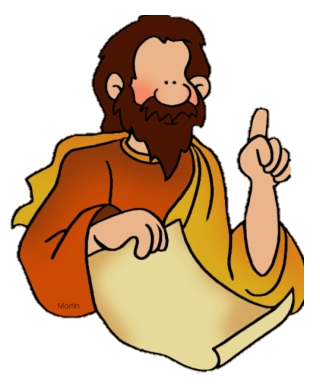 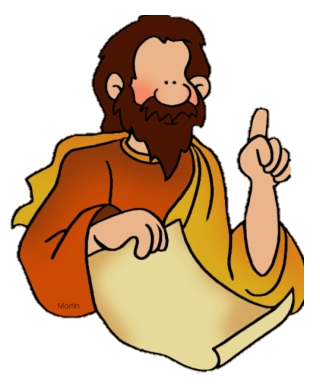 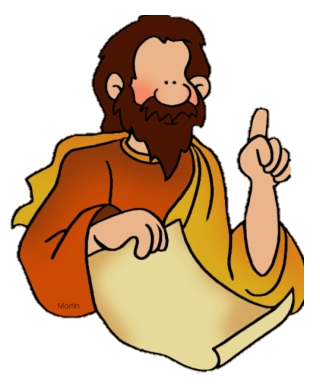 HOW DO WE KNOW WHEN A PROPHECY IS ABOUT THE MESSIAH?
如何确知预言是关乎弥赛亚的？
Isaiah 7:14 “The virgin will be with child and will give birth to a son and will call him Immanuel.” 
以赛亚书 7：14  因此，主自己要给你们一个兆头，必有童女怀孕生子，给他起名叫以马内利。 
Matthew 1:21–23 “She will give birth to a son, and you are to give him the name Jesus, because he will save his people from their sins.” All this took place to fulfill what the Lord had said through the prophet: “The virgin will conceive and give birth to a son, and they will call him Immanuel” (which means “God with us”). 
马太福音 1：21–23  她将要生一个儿子，你要给他起名叫耶稣，因他要将自己的百姓从罪恶里救出来。」22 这一切的事成就是要应验主借先知所说的话，23 说： 必有童女怀孕生子； 人要称他的名为以马内利。 （以马内利翻出来就是「　神与我们同在」。）
Isaiah 53:4 “Surely he took up our infirmities and carried our sorrows, yet we considered him stricken by God, smitten by him, and afflicted.”
以赛亚书 53：4
他诚然担当我们的忧患， 背负我们的痛苦； 我们却以为他受责罚， 被　神击打苦待了。 
Matthew 8:16–17 “When evening came, many who were demon-possessed were brought to him, and he drove out the spirits with a word and healed all the sick. This was to fulfill what was spoken through the prophet Isaiah: “He took up our infirmities and bore our diseases.” 
马太福音 8：16–17  到了晚上，有人带着许多被鬼附的来到耶稣跟前，他只用一句话就把鬼都赶出去，并且治好了一切有病的人。17 这是要应验先知以赛亚的话，说： 他代替我们的软弱， 担当我们的疾病。
John 19:33–37 “But when they came to Jesus and found that he was already dead, they did not break his legs. Instead, one of the soldiers pierced Jesus’ side with a spear, bringing a sudden flow of blood and water. The man who saw it has given testimony, and his testimony is true. He knows that he tells the truth, and he testifies so that you also may believe. These things happened so that the scripture would be fulfilled: “Not one of his bones will be broken,” and, as another scripture says, “They will look on the one they have pierced.” (see Psalm 34:20 and Zechariah 12:10)
约翰福音 19：33–37 
只是来到耶稣那里，见他已经死了，就不打断他的腿。34 惟有一个兵拿枪扎他的肋旁，随即有血和水流出来。35 看见这事的那人就作见证—他的见证也是真的，并且他知道自己所说的是真的—叫你们也可以信。36 这些事成了，为要应验经上的话说：「他的骨头一根也不可折断。」37 经上又有一句说：「他们要仰望自己所扎的人。」 (参考诗篇34:20及撒加利亚书12:10）
THREE KINDS OF MESSIANIC PROPHECY

三种弥赛亚的预言
INTERPRETING MESSIANIC PROPHECY
三种弥赛亚的预言
THREE KINDS OF MESSIANIC PROPHECY
三种弥赛亚的预言
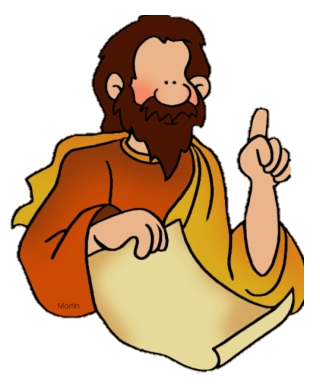 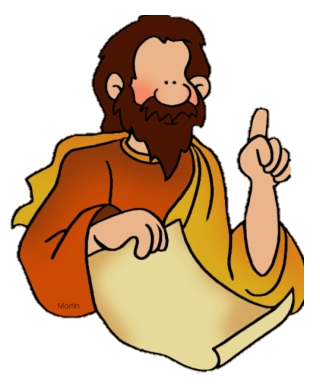 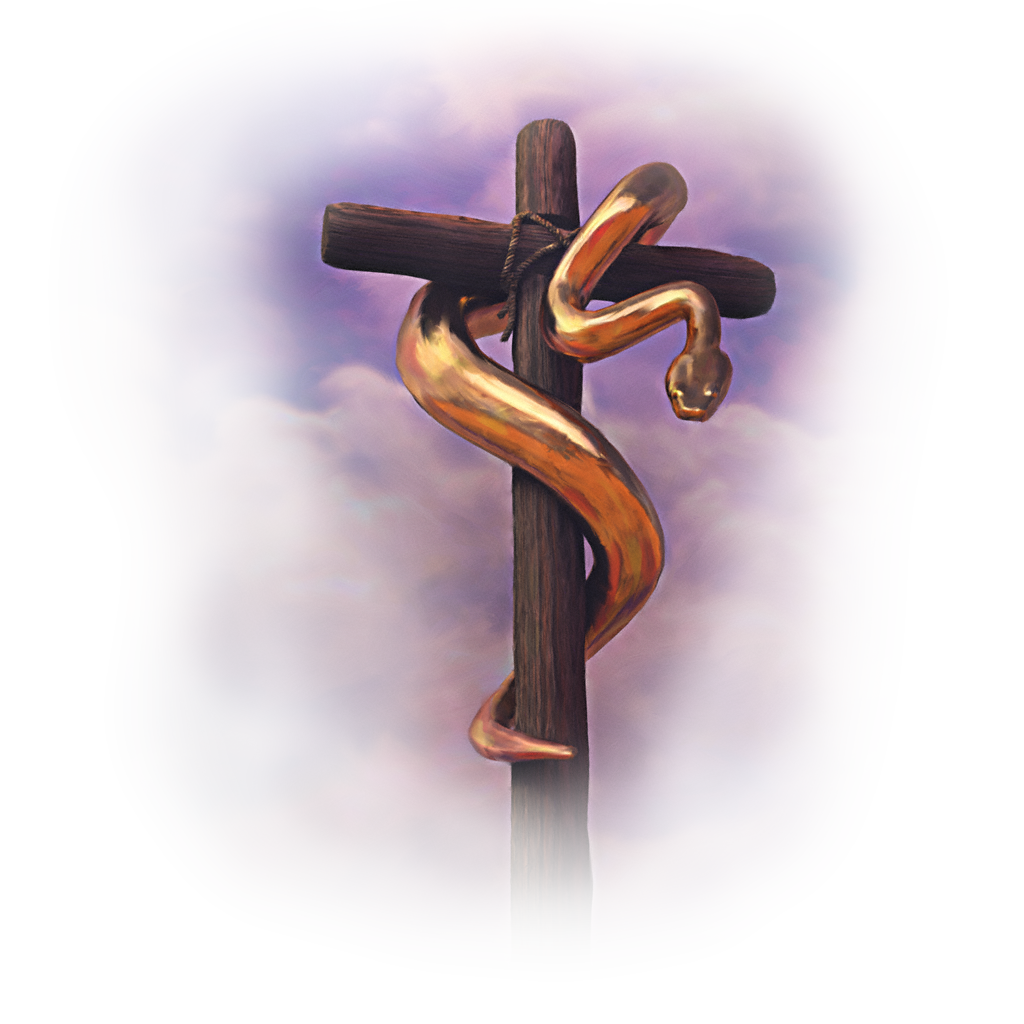